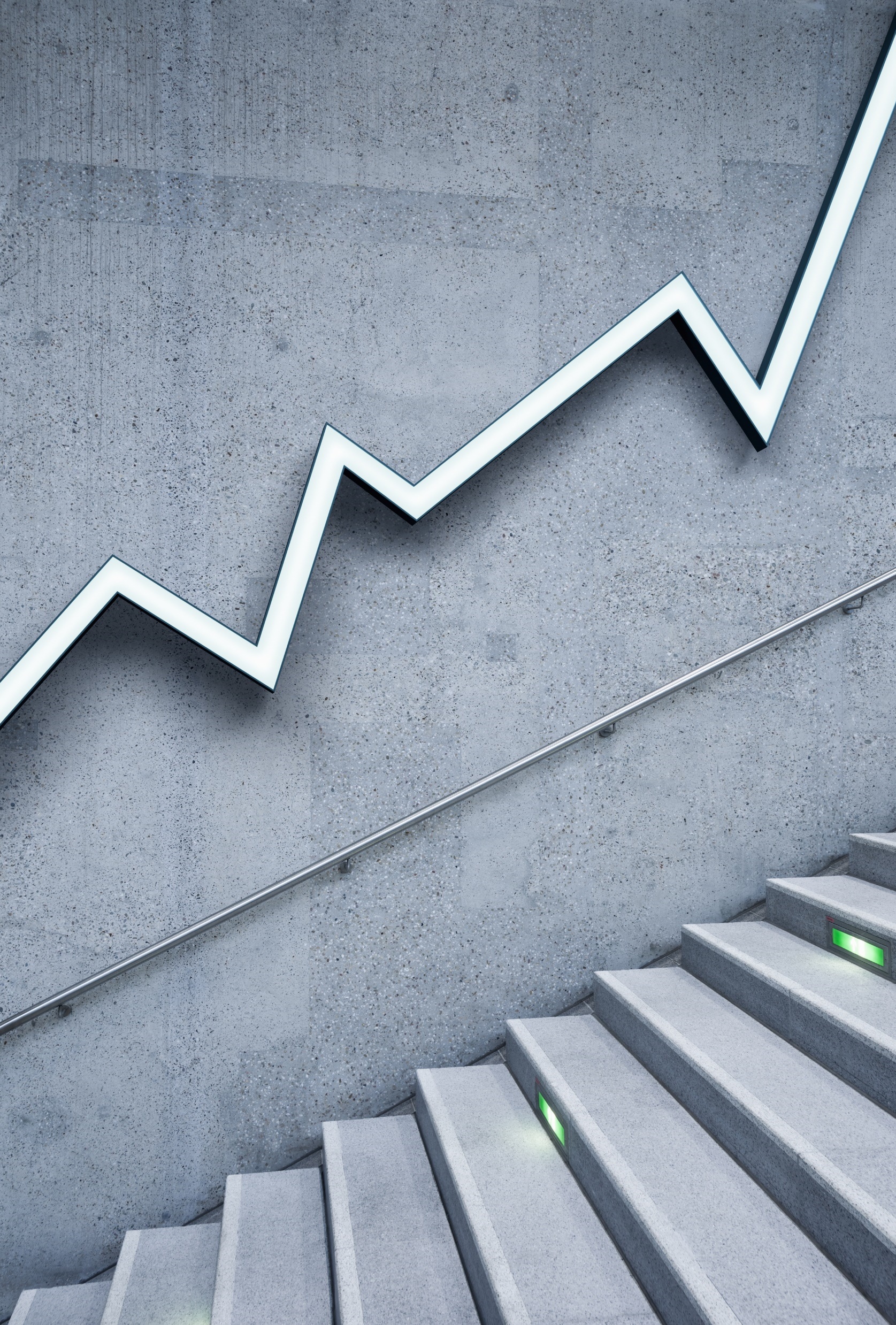 Finding Primes
Continued….
Sieve:
Find all the prime numbers that are less than or equal to a given number N or to find out whether a number is a prime number.
Continued…
Complexity analysis
Refer: https://cp-algorithms.com/algebra/sieve-of-eratosthenes.html